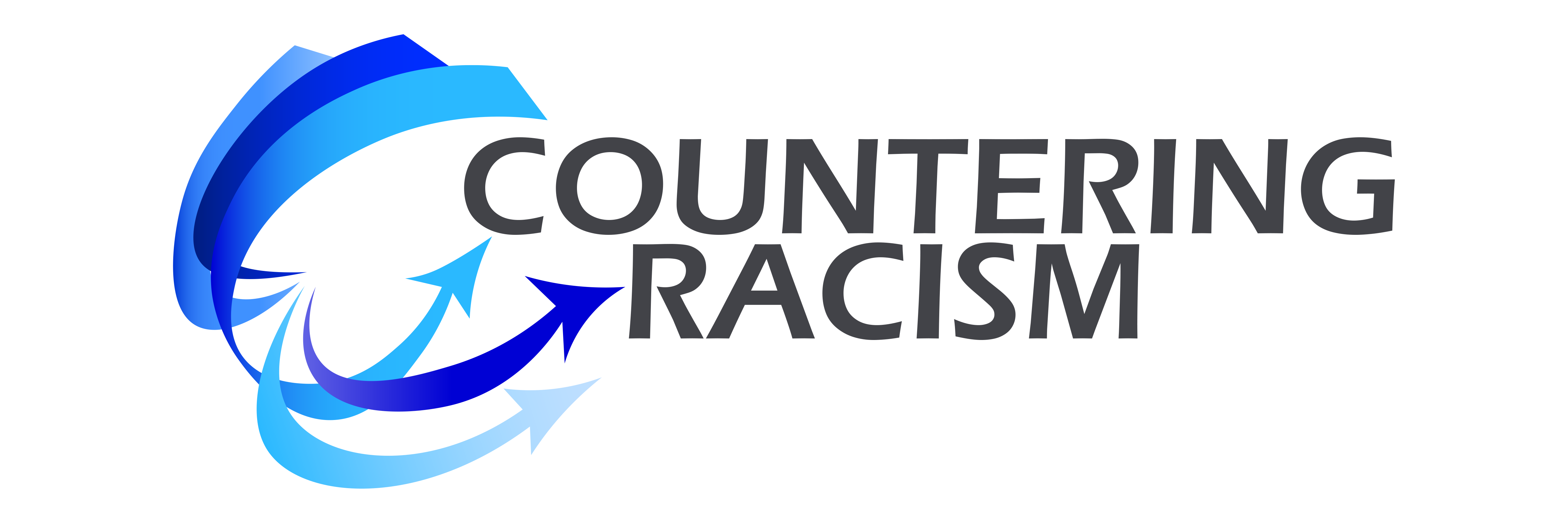 Building on Strength
#1#1 Acknowledge Your Strength – Lose the “Aw Shucks”
Most White people bring more than they think to the challenge of countering racism 
Avoid the “Aw Shucks” phenomenon.  For example:
“Aw shucks, I don’t really bring much to the effort to counter racism.
“Aw shucks, I don’t even know the first steps to take.”
“Aw shucks, I’m just……………”
#1 Acknowledge Your Strength – Lose the “Aw Shucks”
Beware the “Competency Trap”

We naturally bring most of the needed capabilities

We can develop the other capabilities we need

Do minimal prep, act & get in the game, and learn rapidly on the path
#1 Acknowledge Your Strength – Lose the “Aw Shucks”
“The most common way people give up their power is by thinking they don’t have any.”
Alice Walker
#2  Identify the New Required Competencies – with Excitement
The key is to build new competencies with a sense of confidence and excitement in three phases

Immediate – strengths required to get off the sidelines – if any
Developmental – strengths you want to build for increased effectiveness
Stretch – the ideal strength profile for countering racism
“#3  Learn the Way” – Follow the Path to Mastery
We don’t need to master everything. There are some things that we only need to be OK or good at

There are four stages on the path to mastery

Getting from stage two to stage three quickly is the key

Mastery doesn’t happen in a straight line – have to ”learn to love the plateaus”
#3  Learn the Way” – Follow the Path to Mastery
The Four Stages on the Path to Mastery

The path is the same for becoming OK at something, being good at it or mastering it - just a difference in how far we go on the path

1.  Unconscious Incompetence – we don’t know what we don’t 	know

2.  Conscious Incompetence – we know what we don’t know or 	can’t do (very uncomfortable – won’t stay here for long)
#3  Learn the Way” – Follow the Path to Mastery
Conscious Competence – we have developed solid understanding and competence, but have to consciously work hard at it

4.  Unconscious Competence – we have a strong sense of 	understanding and are highly competent and in a natural 	flow that we don’t have to think about
#3  Learn the Way” – Follow the Path to Mastery
The Two Key Stages on the Path

1.  Making the commitment to become aware of where we lack competence – going from stage #1 to stage #2 (the uncomfortable stage)

2.  Getting to stage #3 as quickly as possible
#3  Learn the Way” – Follow the Path to Mastery
Why Get to Stage #3 as Soon as Possible?

A major pitfall is getting stuck in stage #2 (Conscious Incompetence – the most uncomfortable stage)

Getting stuck in Conscious Incompetence usually results in frustration and a retreat
Building on Strength
“The brick walls are there for a reason.  The brick walls are not there to
 keep us out.  The brick walls are there to give us a chance to show
 how badly we want something.  Because the brick walls are there
to stop the people who don’t want it badly enough. 
They’re there to stop the other people.”
Randy Pausch